虐待兒童 --- 心理篇
林玉葉博士
社會福利署臨床心理學家
二零一八年五月九曰
內容
虐兒的性質
虐兒的代價
依附關係
腦神經發展
kindylam/cp/swd
2
依附關係
kindylam/cp/swd
3
我們生下來
就是要聯繫
kindylam/cp/swd
4
依附系統的功用
從依附關係中得到安全、安慰、安撫及樂趣 (安全基地、避風港)
安全基地以探索世界 (secure base)
避風港以面對危險 (safe haven)
以達到：
減低高漲的情緒
重拾安全感覺
調節身體及心理上的親近度 (proximity)
以達到：
親密感與自主需要的平衡
kindylam/cp/swd
5
依附系統的功用
內在工作階模 (internal working models)
關於自己
在依附者眼中自己有多被接納
關於別人
依附者是甚麼人
在那裡可找到他
預期依附者的反應
關於世界
這個世界安全嗎？
隨新的成長經驗而改變
kindylam/cp/swd
6
虐兒是….
關係上的創傷 (relational trauma) (Sheinberg & Fraenkel, 2001)
發展上的創傷 (developmental trauma) (Finkelhor, 1995) (van der Kolk, 2005)
複雜創傷 (complex trauma) (Herman, 1992) (van der Hart, 2006)

=>破壞依附關係，影響整個人的成長及發展
kindylam/cp/swd
7
腦神經發展
kindylam/cp/swd
8
兒童的腦部發展
腦皮層 
(cortex)
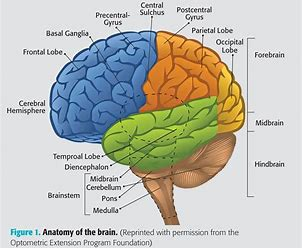 邊緣系統 
(limbic system)
腦幹 
(brain stem)
kindylam/cp/swd
9
虐兒與兒童的腦部發展
發展創傷的腦部發展
正常腦部發展
kindylam/cp/swd
10
虐兒與兒童的腦部發展
壓力荷爾蒙 (Cortisol)增加並在腦皮層積聚，破壞腦細胞
更多即時本能反應
杏仁體 (amygdala) 和海馬體 (hippocampus)的體積減少
外來刺激會較易被視為危險，從而激化更多即時本能反應，以保護自己
情緒調節窗口 (window of tolerance) 收窄
減少邏輯思維、學習、社交上的發展
影響 corpus callosum 的發展
未能有效地整合思維與情緒
kindylam/cp/swd
11
[Speaker Notes: To survive in dangerous situations, Cortisol and other stress hormones increase at prefrontal cortex
  => destroying brain cells
Underdeveloped prefrontal brain => quick reactions are more useful than thoughtful plans => prepares the child to protect himself and survive. 
(Cortisol suppressed immune system and synthesis of collagen, lengthened wound healing time….)
Result: reduction in child’s capacity to think things through or self-calm. 

Effect on the size of the hippocampus and the amygdala., which are responsible for activation/deactivation of emotional reactions
 When functions in primitive ways, external stimulus are more ready to be read as dangerous and activates the nervous system => child’s brain reacts on impulse without forethought. 
=> narrow “window of tolerance” (Siegel, 2010) for emotions, resulting in frequent hyper- or hypo-arousal, or shifting between the two. When outside window of tolerance: child have little ability to think logically, learn, and socialize => delays in emotional, cognitive, and social development.

Impacts of serious abuse or neglect: development of Corpus Callosum (band between the right and left brain which facilitates communication between them)  is affected => may lack “brain integration”, logical left brain work together with the emotional/creative right brain for synthesis of thoughts and emotions.
Responses to danger: fight, flight, freeze, immobilized => activation of protective systems which may include dissociation.]
情緒調節窗口(Siegel, 2010)
創傷經歷
心理治療
kindylam/cp/swd
12
[Speaker Notes: Summary:
Children with early neglect and abuse => poor neurological integration; overactive brain to perceived danger => live in a state of hyper- or hypo-arousal; perceive world as threatening; unable to trust people
Abuse, separation and loss => attachment disruptions; unprocessed memory of traumatic experiences (emotional, sensations, thoughts, and images); maladaptive self-regulation skills; unable to self-calm. 
Commonly mis-diagnosed as ADHD, ODD, CD….]
虐兒的影響
kindylam/cp/swd
13
虐兒的影響
身心健康發展方面
停止生長
身體損傷、疤痕
腦及神經發展異常
偏差的身體感覺
kindylam/cp/swd
14
虐兒的影響
智力或學習方面
智力發展遲緩
學習動機減少
語言問題
kindylam/cp/swd
15
虐兒的影響
思想或歸因方面
傾向負面歸因
較缺乏不同角度去理解困難
kindylam/cp/swd
16
虐兒的影響
依附關係方面
不安全、迴避或混亂的依附關係
kindylam/cp/swd
17
虐兒的影響
自我及世界觀方面
傾向視世界是危險及不可預計的
偏差的自我概念、身體概念、界線概念等
kindylam/cp/swd
18
虐兒的影響
社交或人際關係方面
較少參與群體活動
較少正面的朋儕交往經驗
較難對人產生信任、建立親密關係
較易出現操縱或界線上的問題
kindylam/cp/swd
19
虐兒的影響
行為方面
暴力、破壞性行為
酗酒、濫藥、吸煙、破壞社會規範的行為
kindylam/cp/swd
20
虐兒的影響
情緒方面
情緒不穩
負面情緒
kindylam/cp/swd
21
虐兒的影響
精神健康方面
抑鬱症
焦慮症
行為失調症
專注力失調症
人格障礙
創傷後壓力症
kindylam/cp/swd
22
虐兒的影響 ?
有？沒有？
復原力？
延後出現？
個別差異？
??
??
??
kindylam/cp/swd
23
取決於
發生了甚麼事？(侵犯的嚴重程度、次數、受侵犯的時間有多久)
兒童與侵犯者的關係
兒童與不涉案家長的依附關係
環境反應
家庭的支援
家庭以外的支援
揭發經驗
kindylam/cp/swd
24
取決於
兒童的個人特質 (如年齡、能力、性情)
對事件的理解
對事件的歸因
回應策略
kindylam/cp/swd
25
保護性因素
感覺安全的環境
照顧者的支持及相信
靈性或信仰資源
從經歷中找到意義
從經歷中有所學習和成長
社交能力
良好解難能力
良好自我概念
自控感
kindylam/cp/swd
26
完謝謝!
kindylam/cp/swd
27